Современные здоровьесберегающие техологии в ДОУ
Материал подготовили:
 Мавлонова Б.А.
Довудова Г.Р.
Ковальцова Ж.Н.
Гирфанова А.Г.
«Я не боюсь ещё и ещё раз повторять:забота о здоровье – это важнейшийтруд воспитателя. От жизнерадостности,бодрости детей зависит их духовная жизнь,мировоззрение, умственное развитие,прочность знаний, вера в свои силы».В.А. Сухомлинский
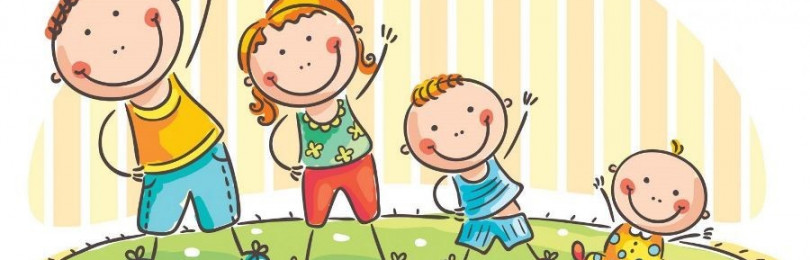 Цель здоровьесберегающих технологий
применительно к ребенку – обеспечение высокого уровня реального здоровья воспитаннику детского сада и воспитание валеологической культуры как совокупности осознанного отношения ребенка к здоровью и жизни человека, знаний о здоровье и умений оберегать, поддерживать и сохранять его, валелогической компетентности, позволяющей дошкольнику самостоятельно и эффективно решать задачи здорового образа жизни и безопасного поведения.
применительно к взрослым - содействие становлению культуры здоровья, в том числе культуры профессионального здоровья воспитателей ДОУ и валеологическому просвещению родителей.
Задачи здоровьесберегающих технологий
Обеспечить условия для физического и психологического благополучия – здоровья – всех участников воспитательно-образовательного процесса.
Сформировать доступные представления и знания о ЗОЖ, пользе занятий физическими упражнениями, об их основных гигиенических требованиях и правилах.
Реализовать системный подход в использовании всех средств и форм образовательной работы с дошкольниками для своевременного развития жизненно важных двигательных навыков и способностей детей.
Формировать основы безопасности жизнедеятельности.
Оказывать всестороннюю помощь семье в обеспечении здоровья детей и приобщению их к здоровому образу жизни.
Подвижные и спортивные игры
Самомассаж
Релаксация 
Физкультминутки
Здоровьесберегающие технологии, используемые в воспитательно-образовательном процессе
Утренняя гимнастика
Дыхательная гимнастика
Ходьба по гимнастическим дорожкам
Су – Джок терапия
Пальчиковая гимнастика
Подвижные и спортивные игры
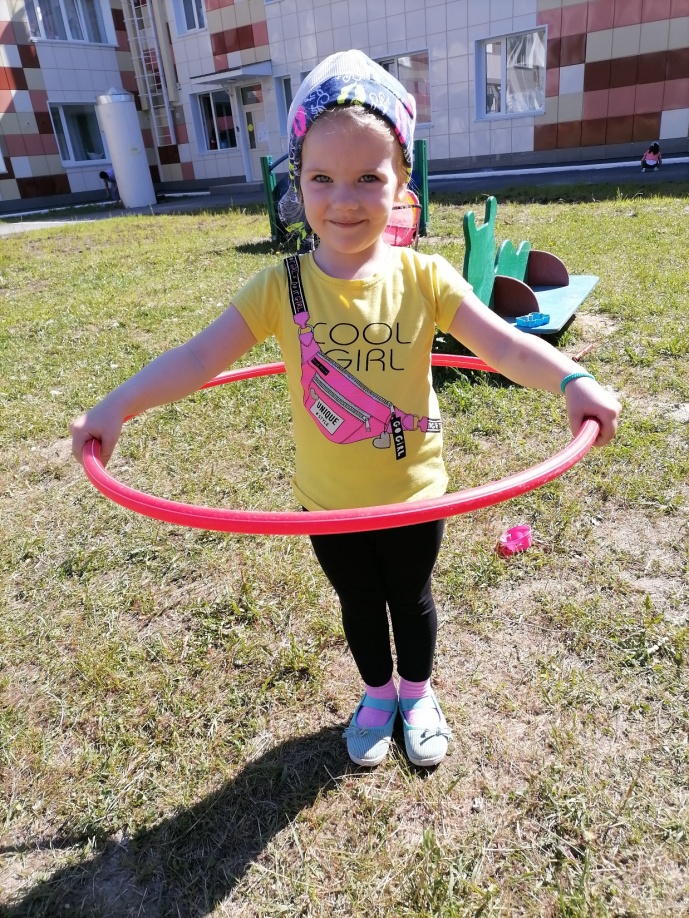 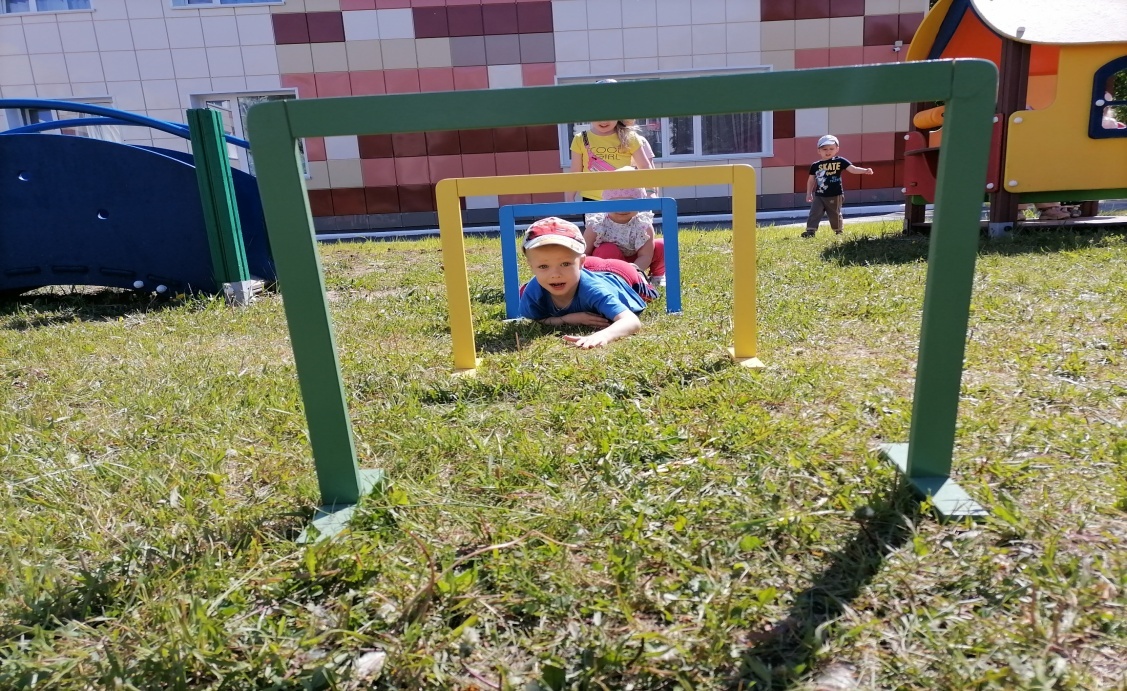 Утренняя гимнастика
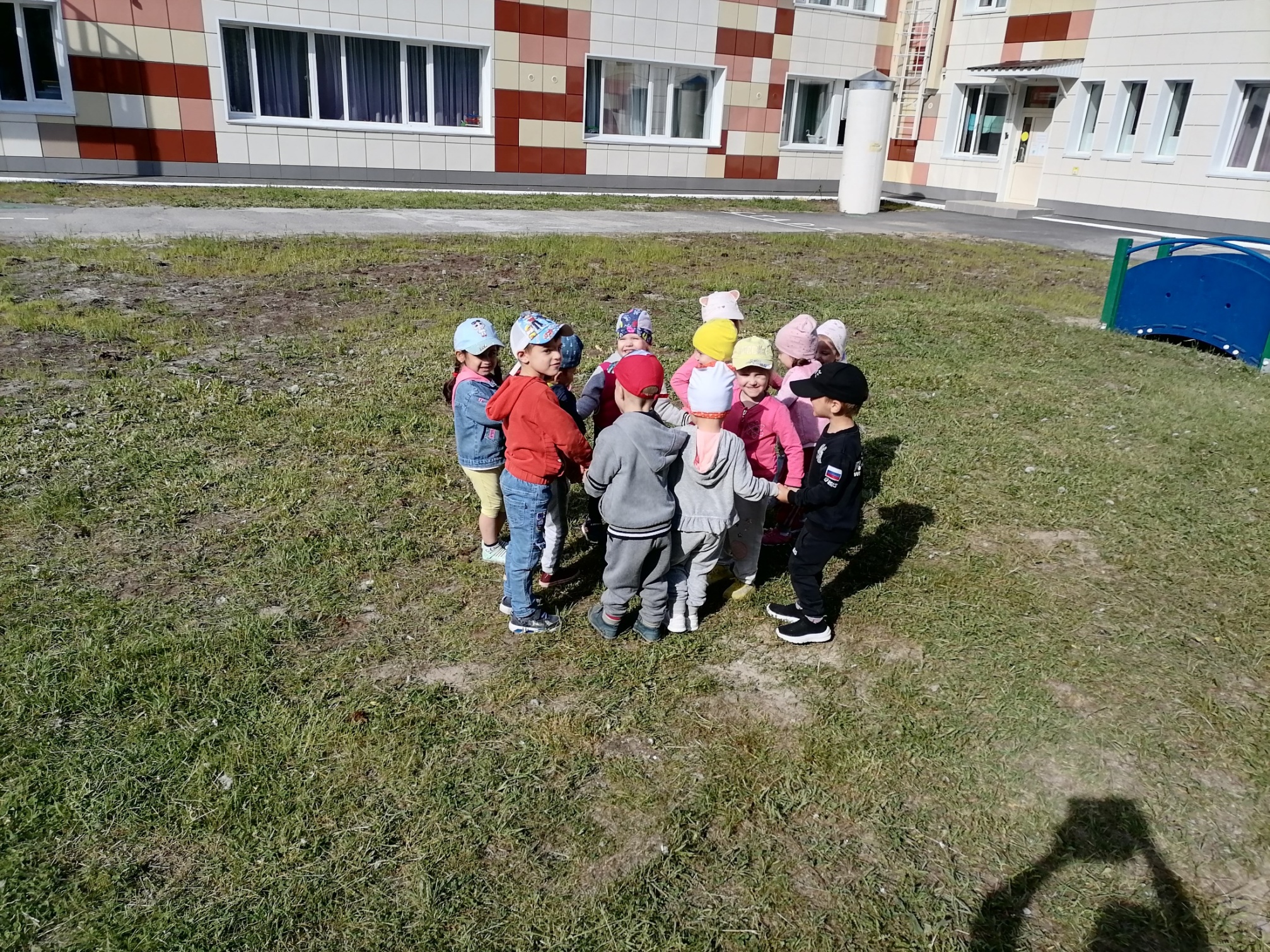 Ходьба по гимнастическим дорожкам
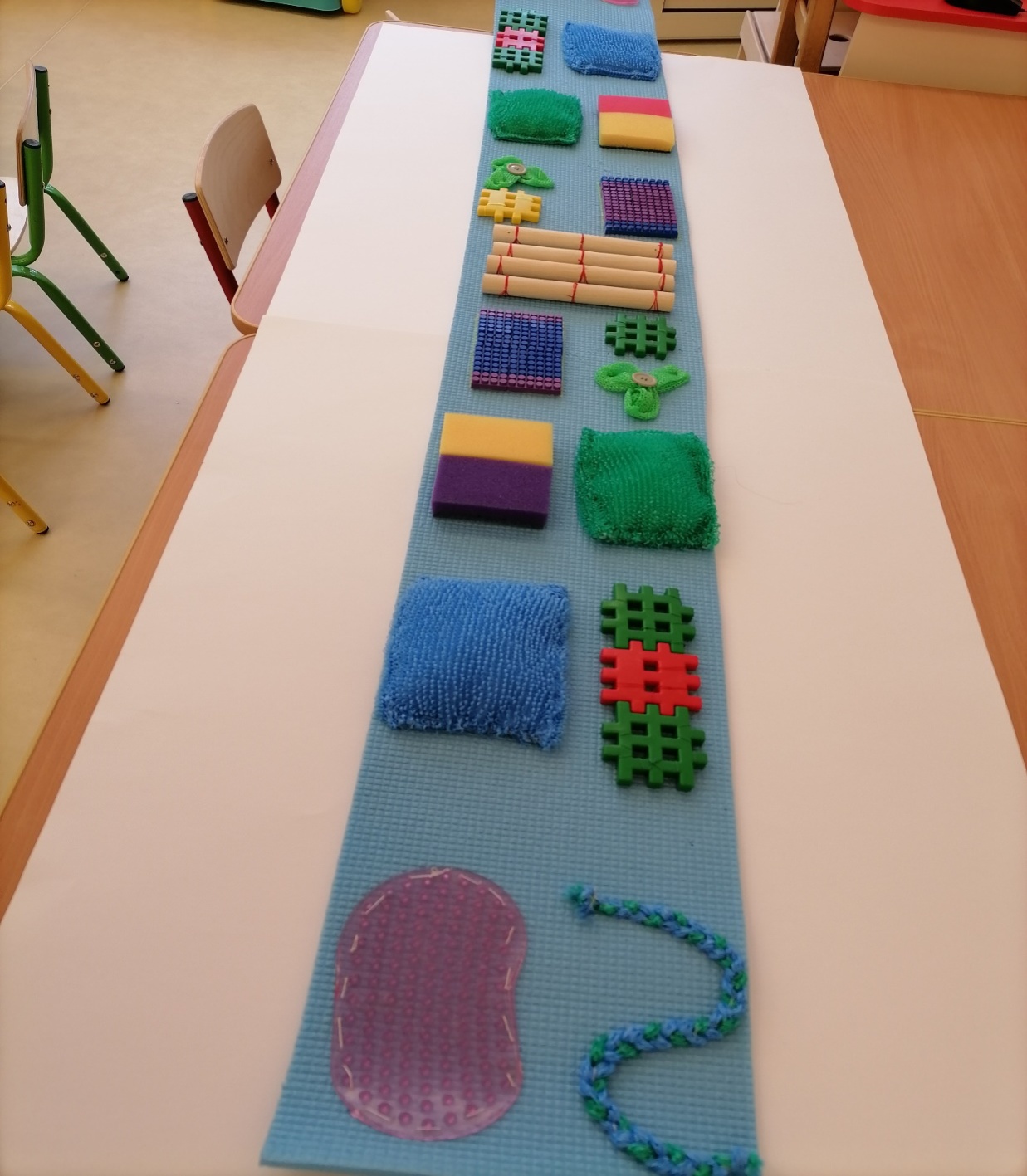 Самомассаж
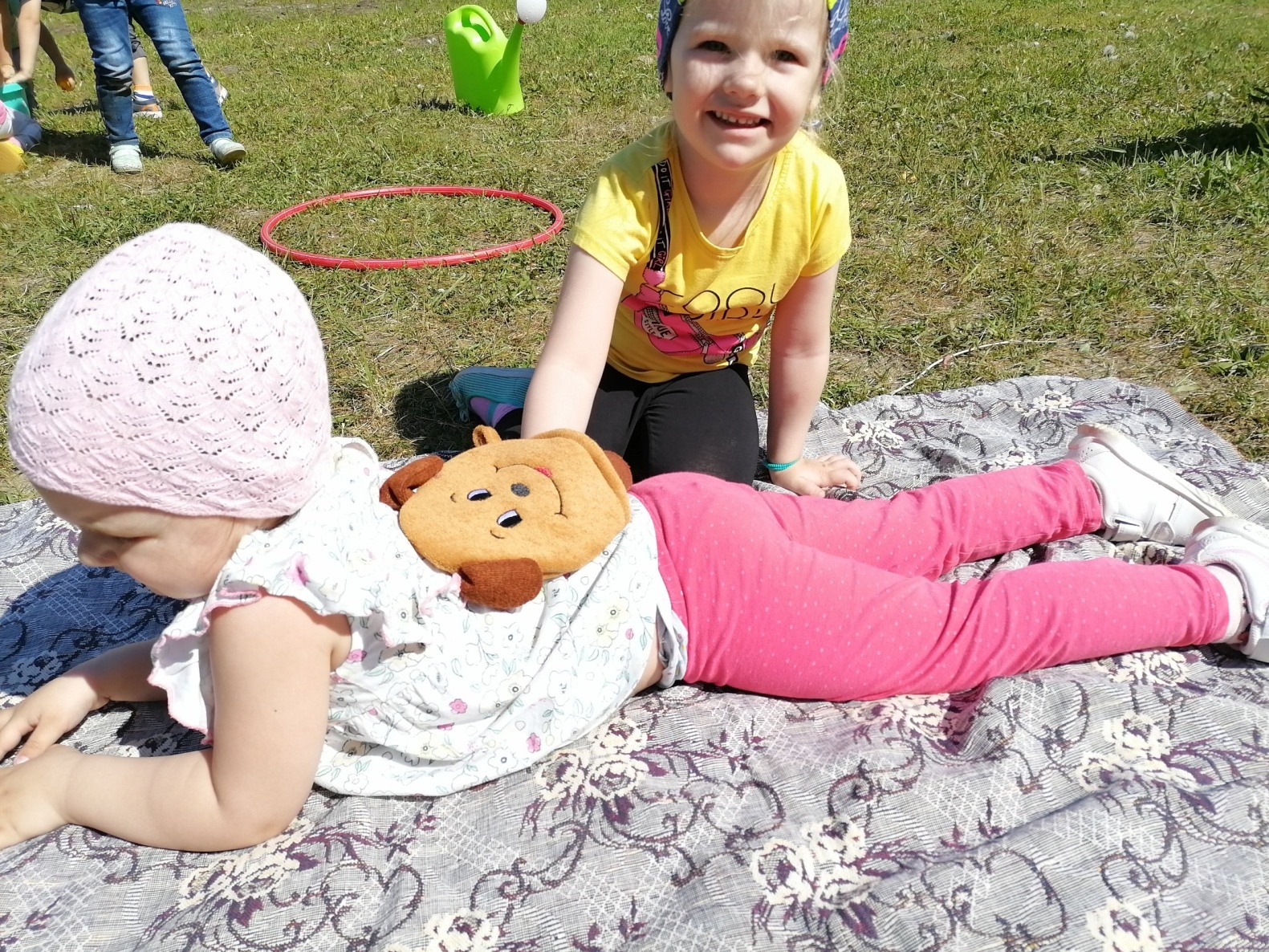 Пальчиковая гимнастика
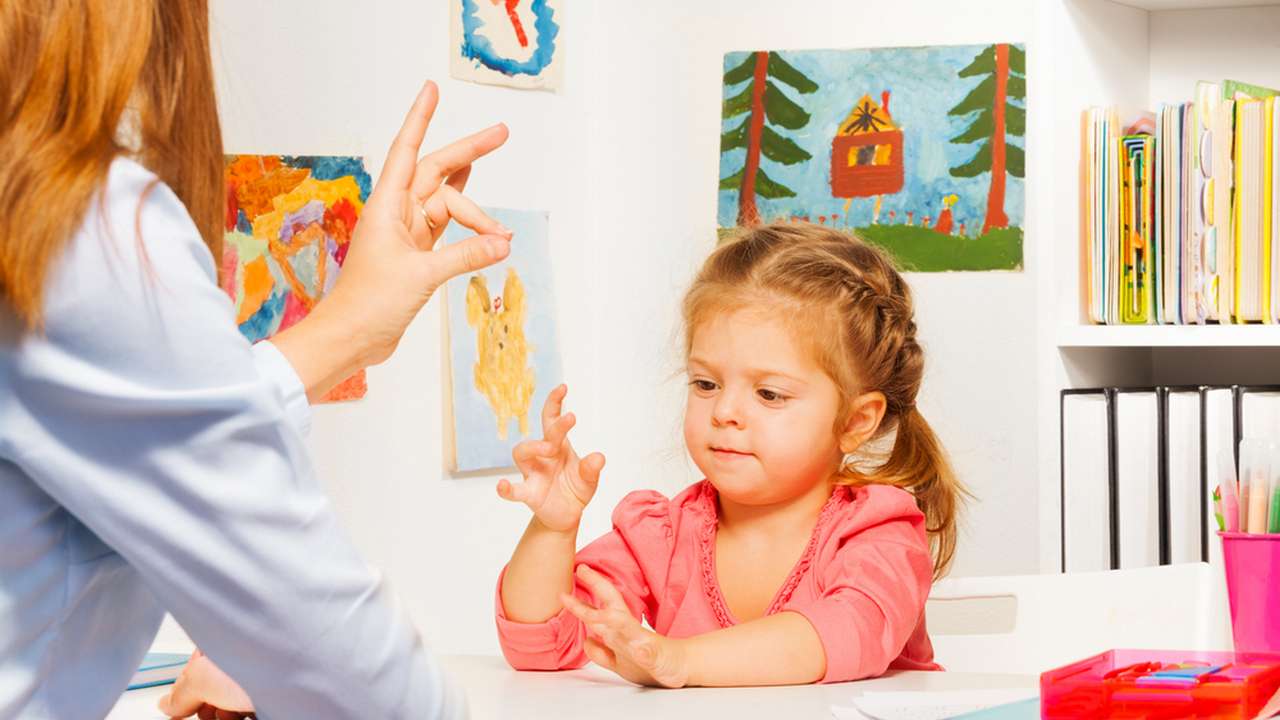 Физкультминутки
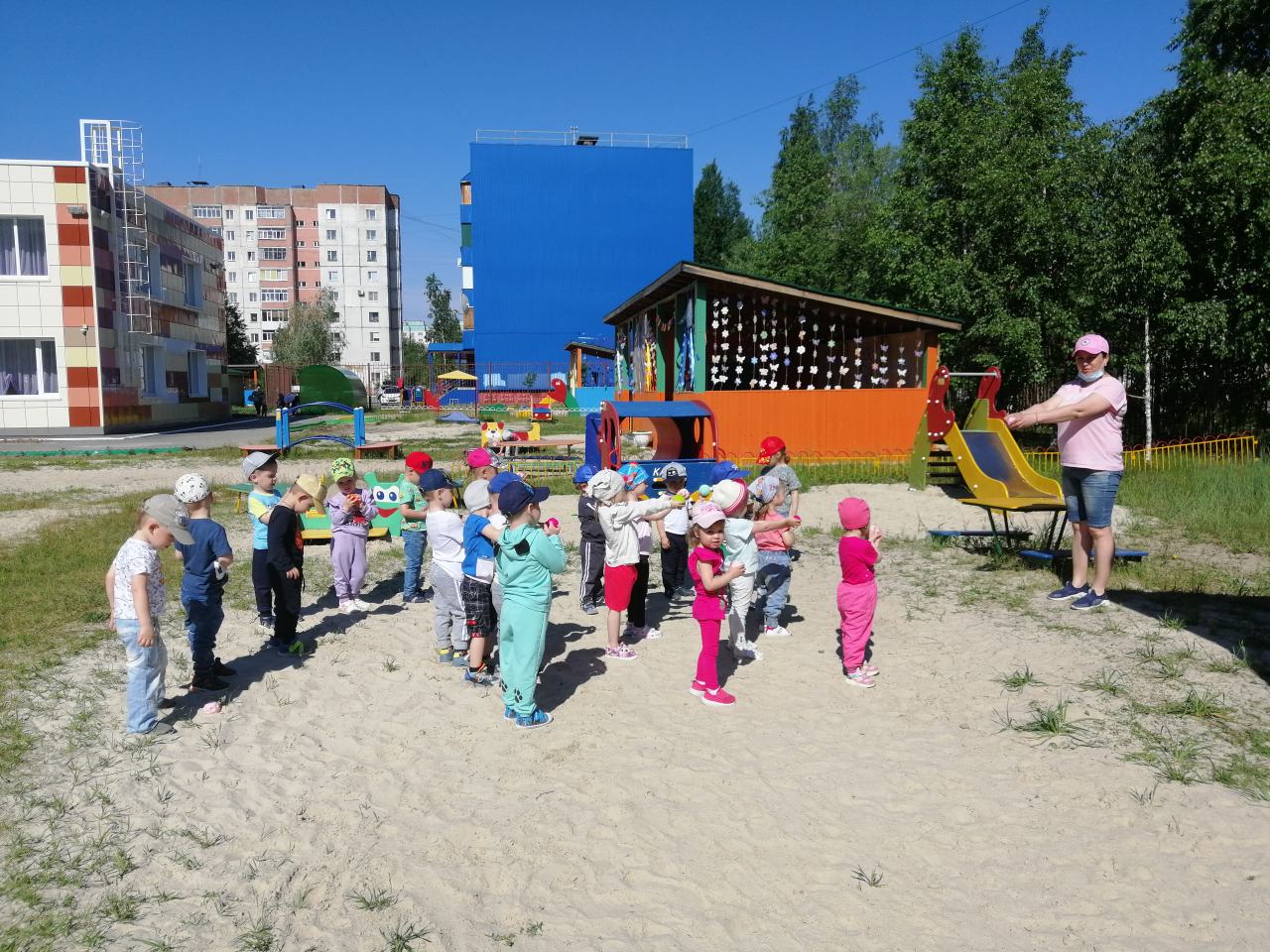 Су-Джок терапия
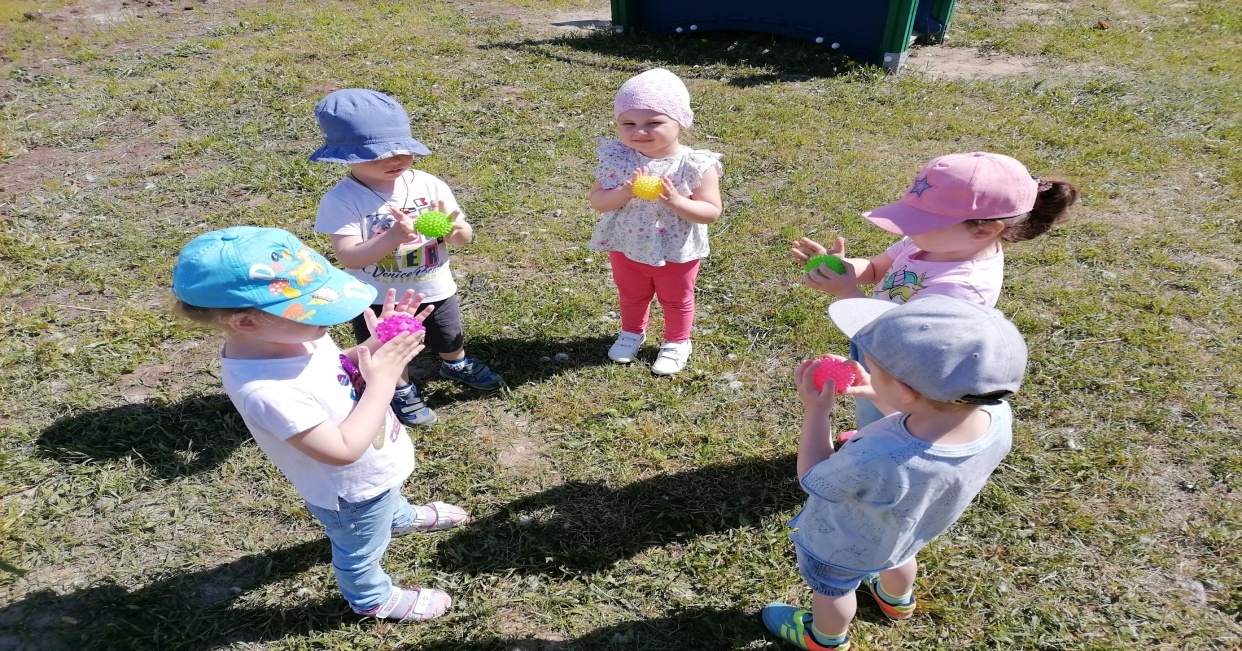 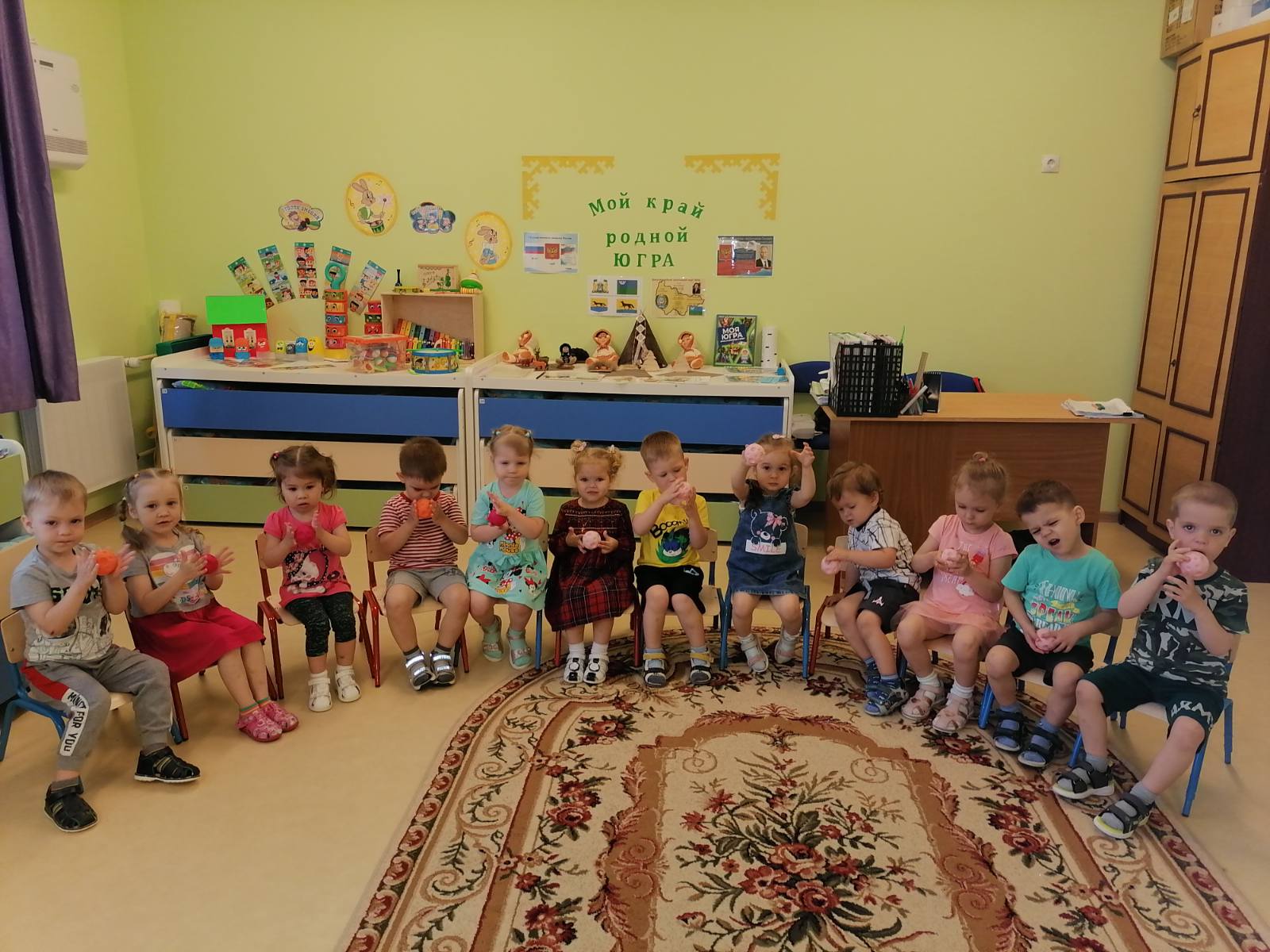